Набор 4.
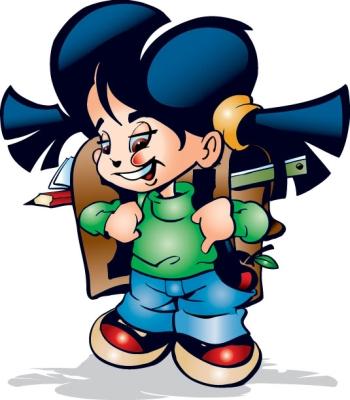 Дятел долбил дерево.
Я хочу посадить цветы.
Иней украсил деревья.
Без воды цветы завянут.
Пролетело жаркое лето.
Возле дома посадили ель.
Набор 4.
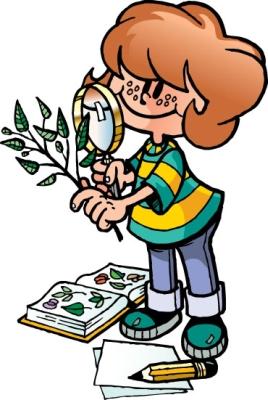 Весь день идёт дождь
Пришла Настя из школы.
У сосны унылый вид.
Пестреют ранние цветы.
На клёне набухли почки.
Без терпенья нет уменья.
Набор 4.
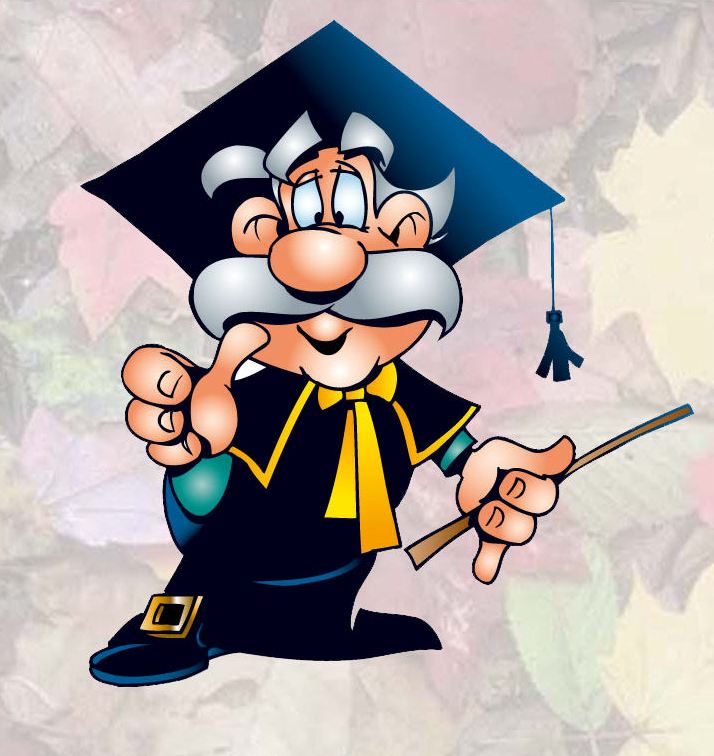 Посуду вымыла Настя.
Леса редеют и пустеют.
Ночи стали холодными.
Дни стоят ненастные.
Хороши русские леса!
Стучат по стволам дятлы.
Набор 4.
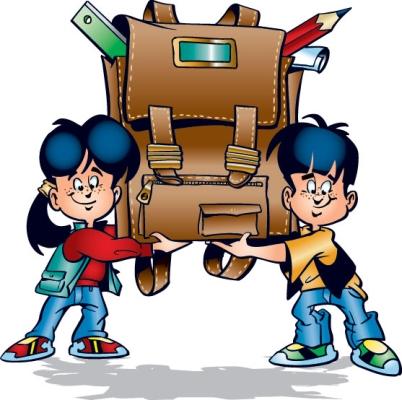 Дятел долбит дерево.
Ейск – наш морской порт.
Природа дарит чудеса.
Красивы наши водопады.
Анапа – солнечный город.
Морями разлились хлеба.
Набор 4.
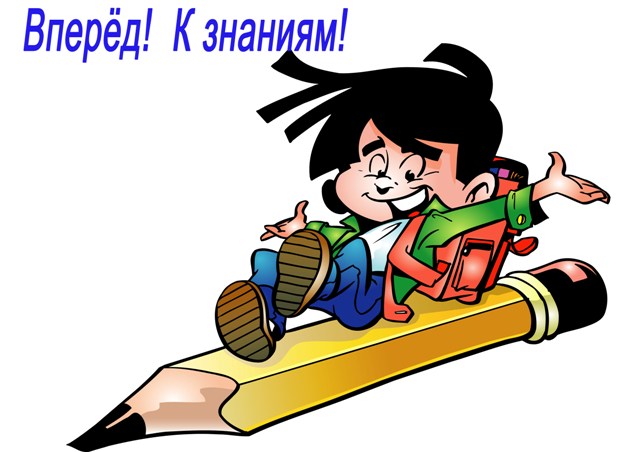 Я дежурю в первый раз.
Чемодан сдали в багаж.
Герой нашего времени.
Обвести вокруг пальца.
Не прощай, а до свидания!
На тарелке лежат лимоны.